Kmen: MěkkýšiPlži
Kmen: Měkkýši
Třídy  
		Plži – hlemýžď, slimák, okružák, plovatka …
		Mlži – ústřice, škeble, perlorodka, …
		Hlavonožci – chobotnice, sépie, krakatice, …
- žijí ve vodě i na souši
- tělo – měkké, u některých kryté schránkou
- mořští – dýchají plícemi
- hermafrodité, odděleného pohlaví
Třída: plži
- tělo – svalnatá noha, kryto vápenatou ulitou (zvětšuje s růstem)
- hlava – tykadla – delší – oči
						- kratší – hmat, čich
		- pod tykadly – ústní otvor
- ulita – vápenatá schránka , spirálovitě stočená
	- na zimu tvoří vápenaté víčko, kterým uzavírá ulitu
	- plášťová dutina – dýchací soustava, srdce
- pod ulitou – svalnatý límec – řitní, vylučovací a dýchací otvor
- v nebezpečí celé tělo a hlavu zatáhne do ulity
Třída: plži
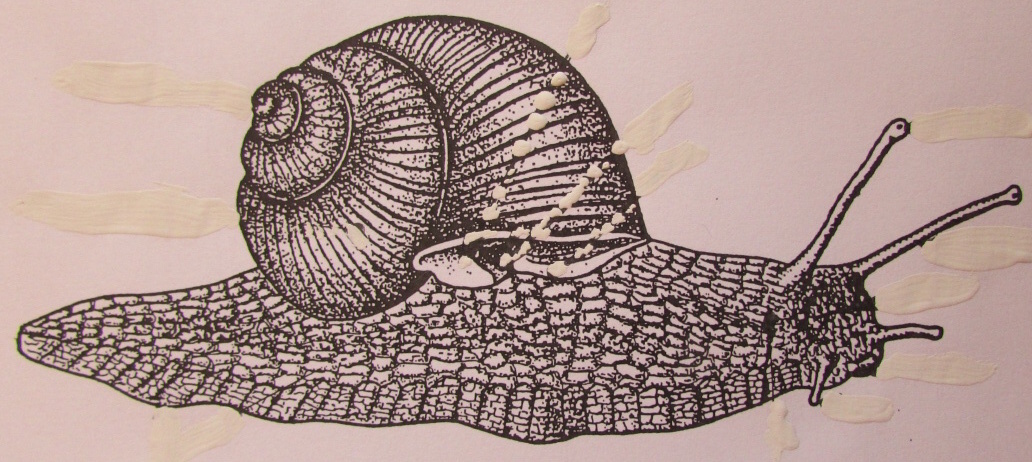 Třída: plži
- pohyb – klouzavý pohyb – vylučování slizu, na břišní straně nohy má brvy
- trávicí soustava: živí se rostlinami
	- ústní otvor – ústní dutina (radula – drsný chrupavčitý jazyk)
	- hltan – jícen – svalnaté vole – žaludek – střevo – řitní
	  otvor
	- slinivkojaterní žláza – napomáhá trávení potravy
- dýchací soustava:
	- plicní vak – v plášťové dutině, prokrvené
- cévní soustava:
	- otevřená, srdce (síň, komora), síť tepen, žil a vlásečnic
Třída: plži
- vylučovací soustava:
	- ledvina, močová trubice ústí v límci
- nervová soustava:
	- 3 hlavové uzliny, nervová vlákna – k očím, hmatu
	- na břišní straně nohy
- rozmnožování:
	- hermafrodité	
	- na jaře si vyměňují sperma, dráždí se při tom ostrým
	  tělískem „šíp lásky“
	- vajíčka kladou do vlhké půdy – líhnou se malí
	  hlemýždi s průsvitnou ulitou
Třída: plži
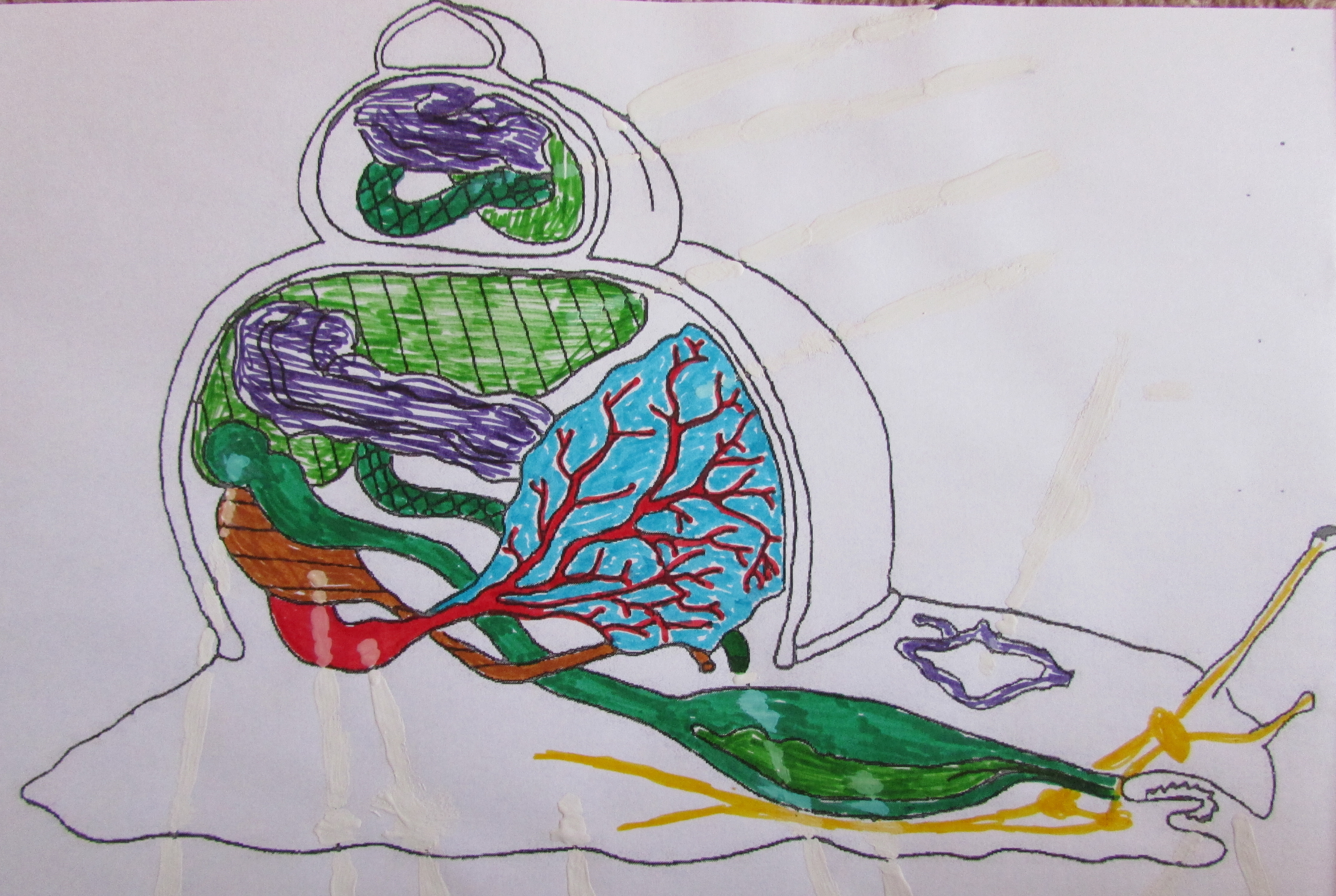 Třída: plži
Zástupci:
- hlemýžď zahradní, páskovka zahradní, plzák, slimáček, jantarka, plovatka, okružák, bahenka, …
- zavinutec, křídlatec, ostranka, ...
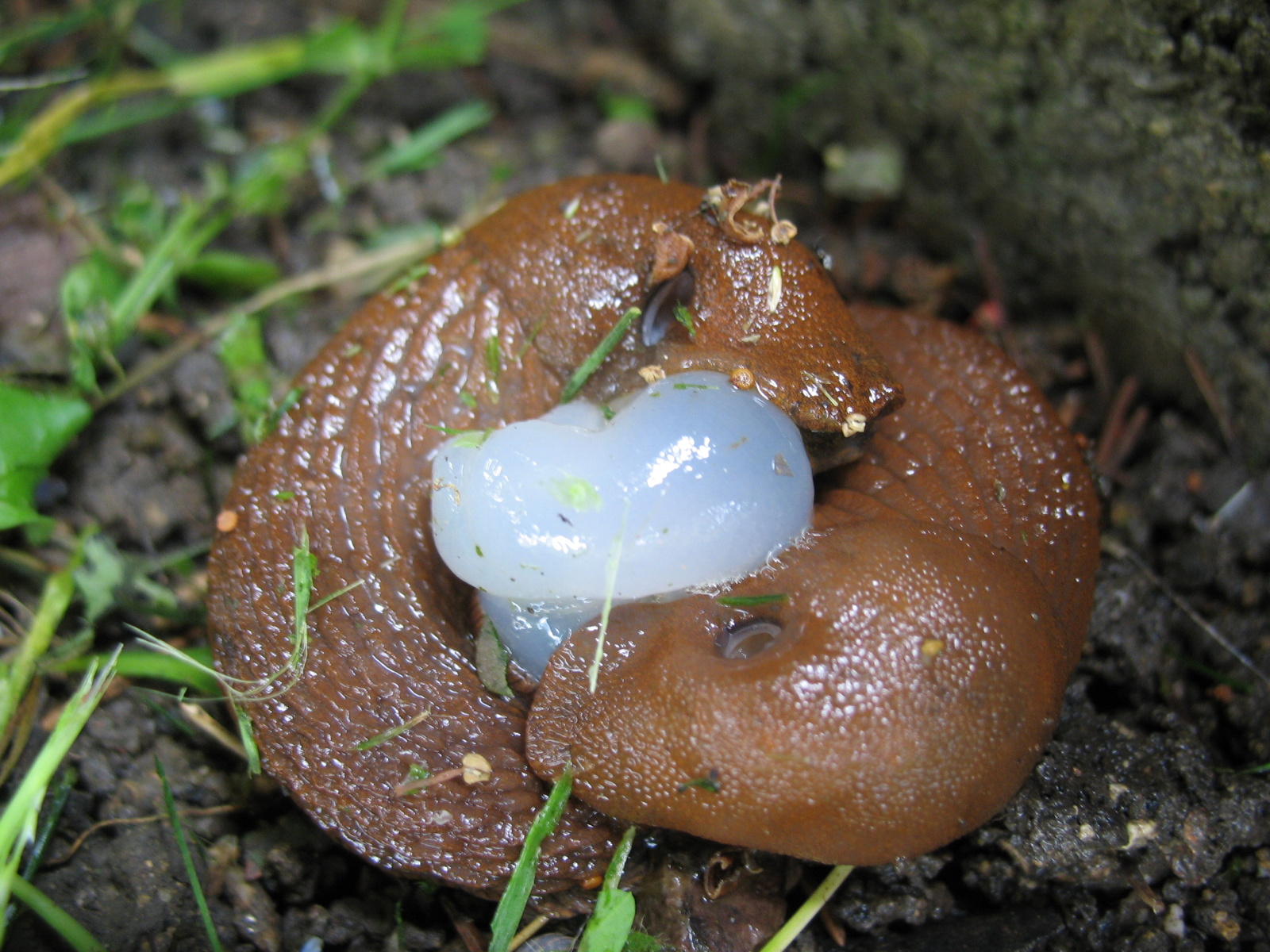 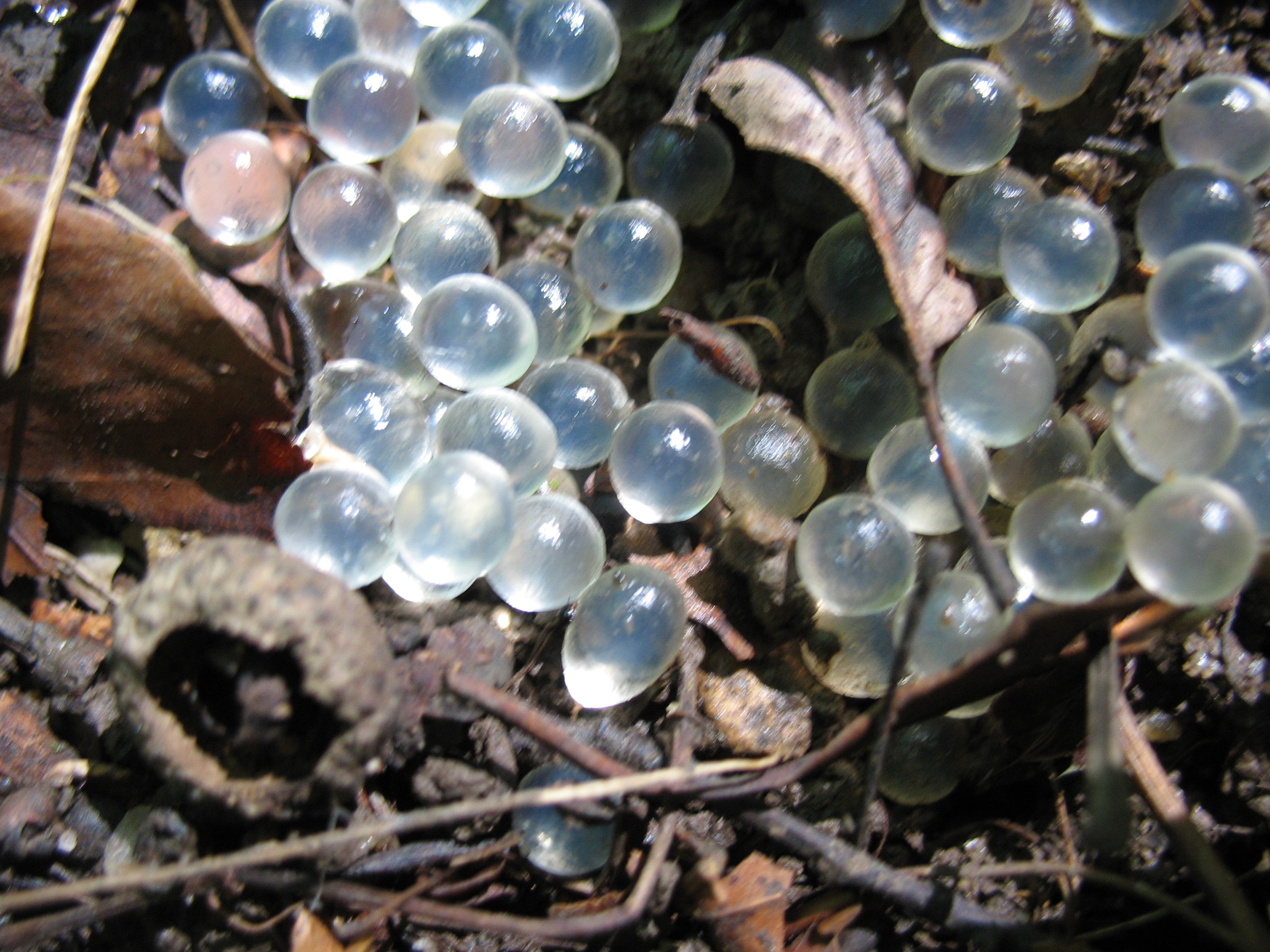 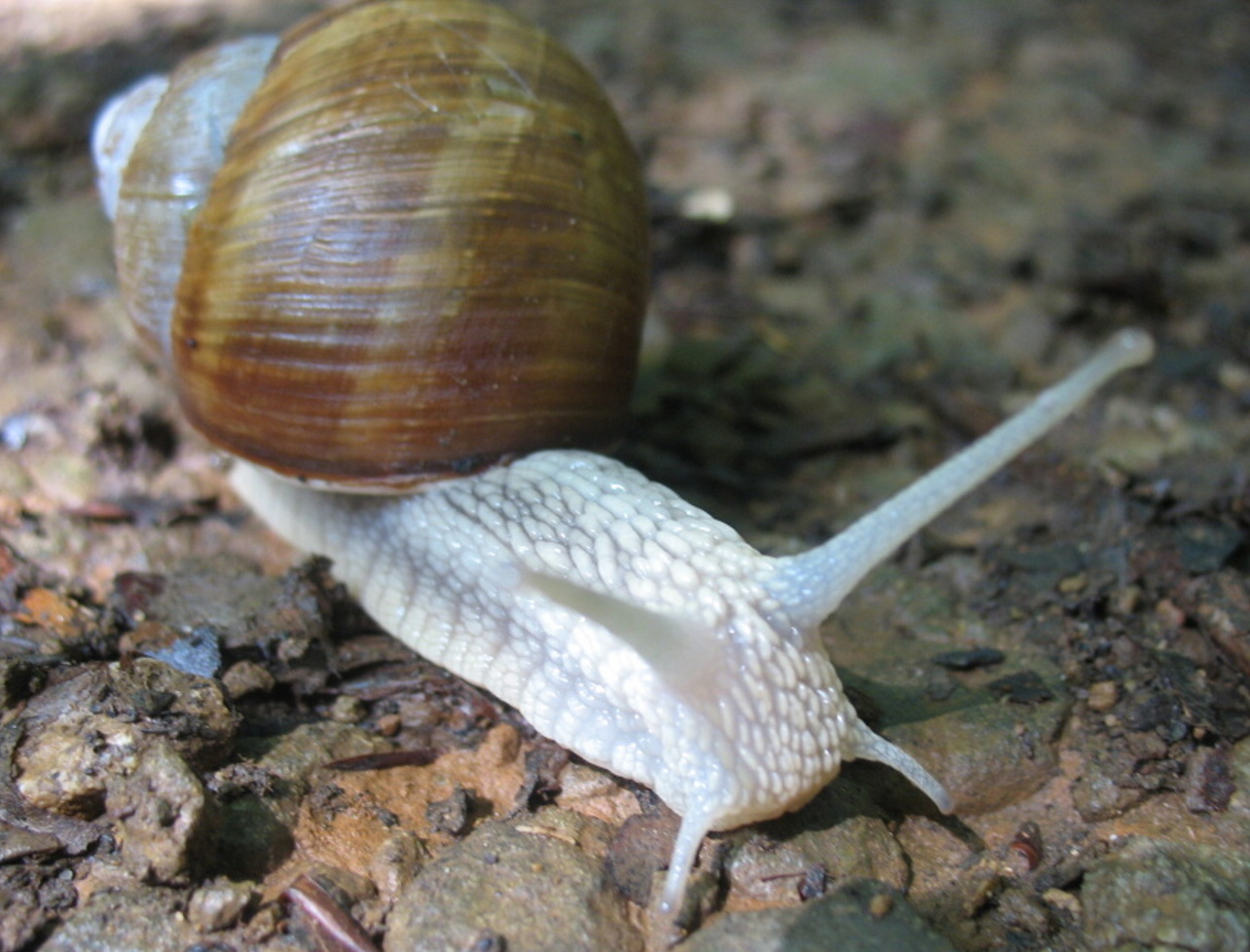 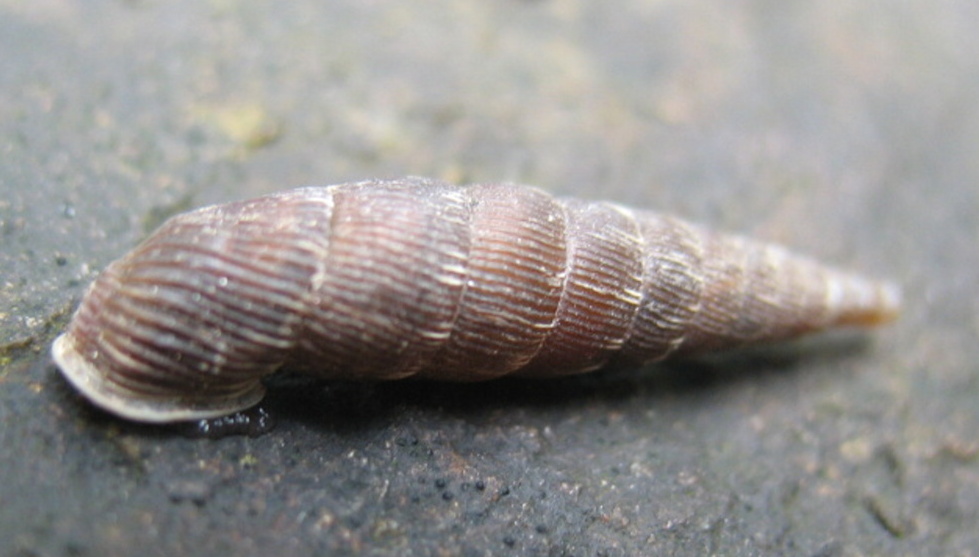 hlemýžď zahradní
vřetenovka
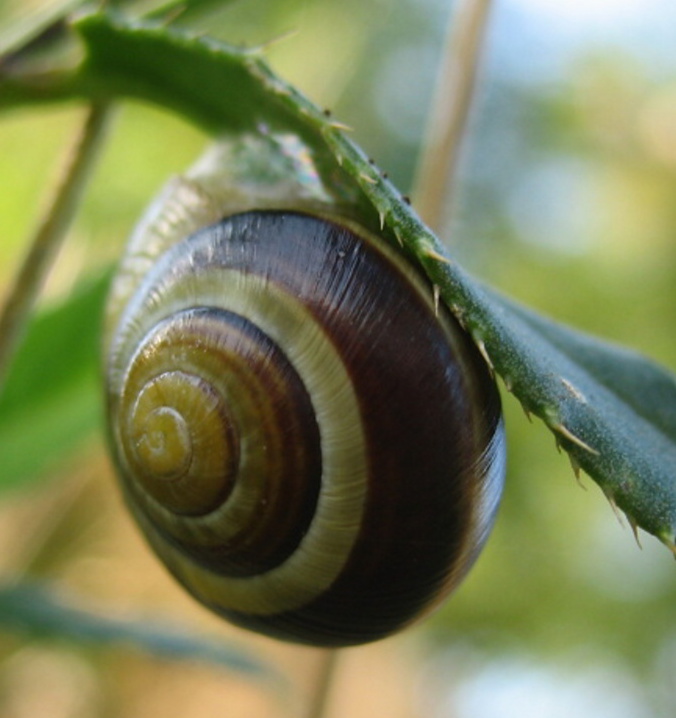 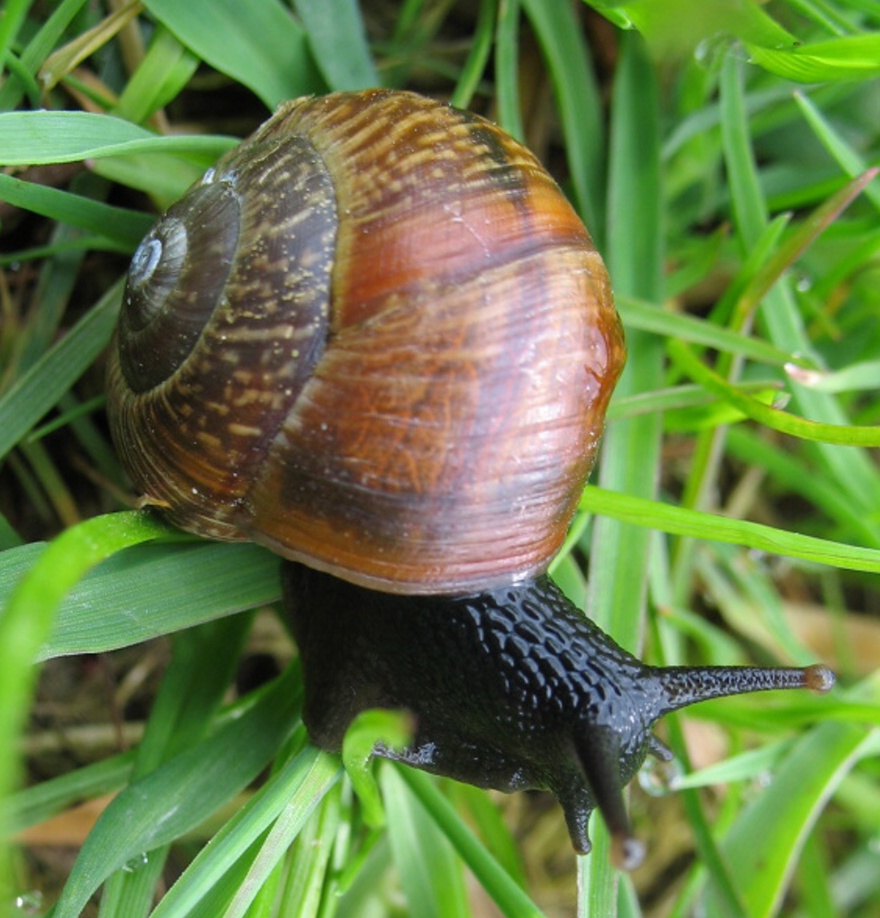 páskovka zahradní
skalnice lepá
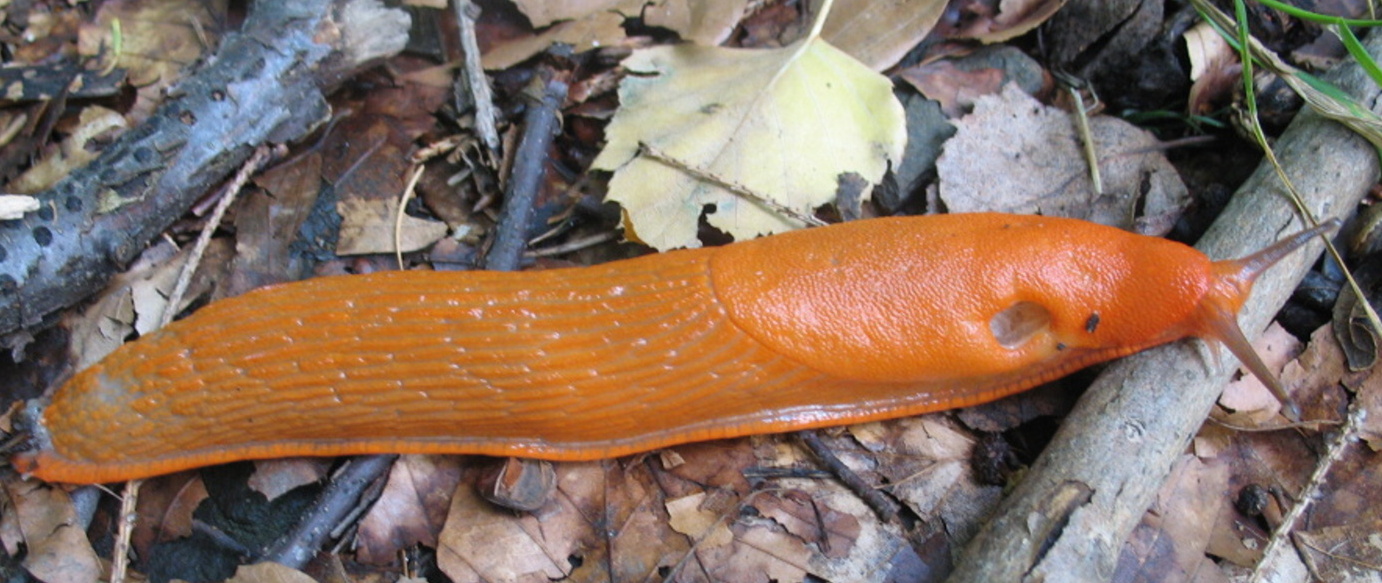 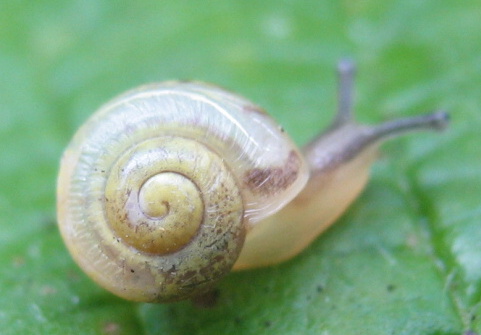 plzák
skleněnka průsvitná
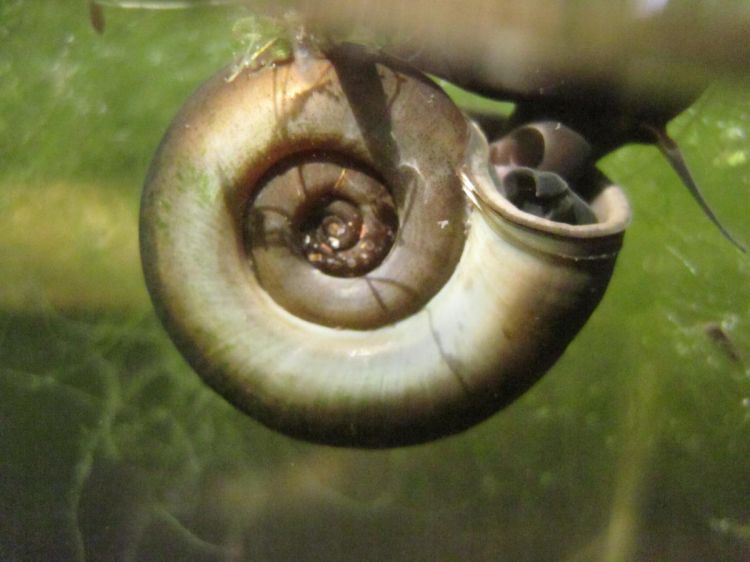 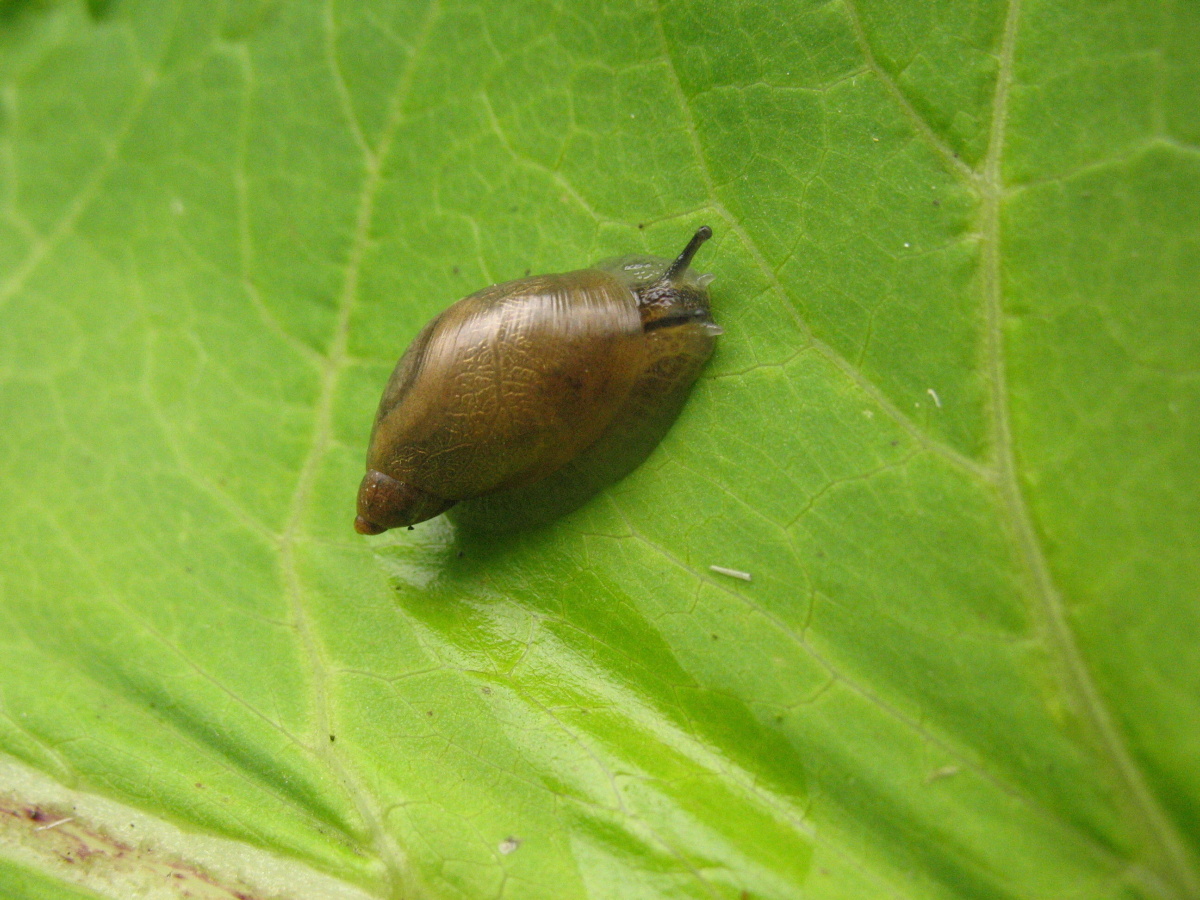 okružák
plovatka
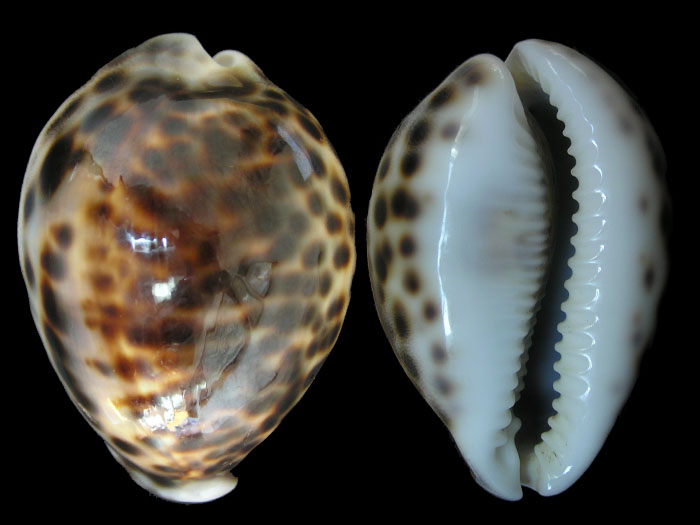 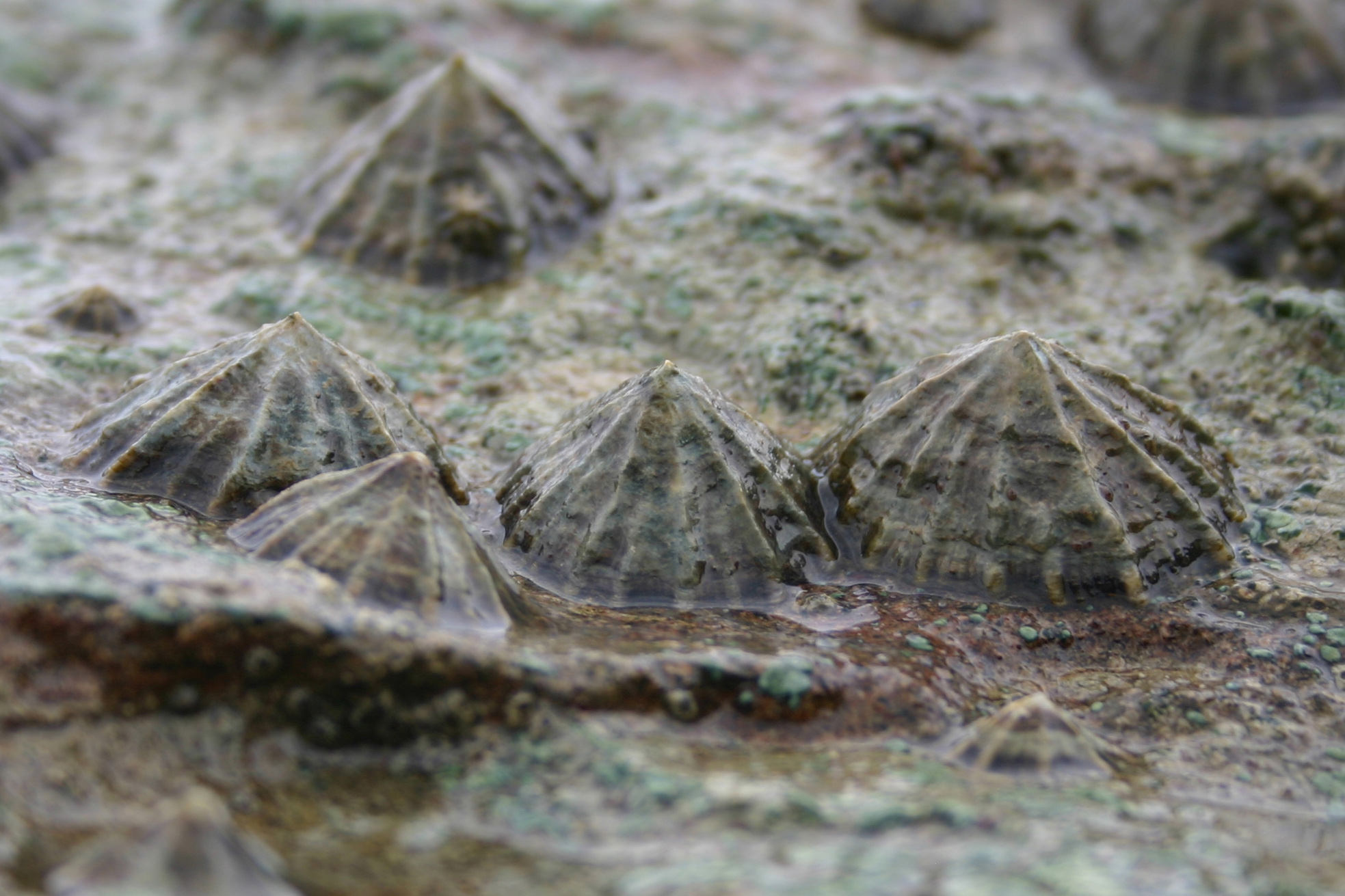 zavinutec
přílipka
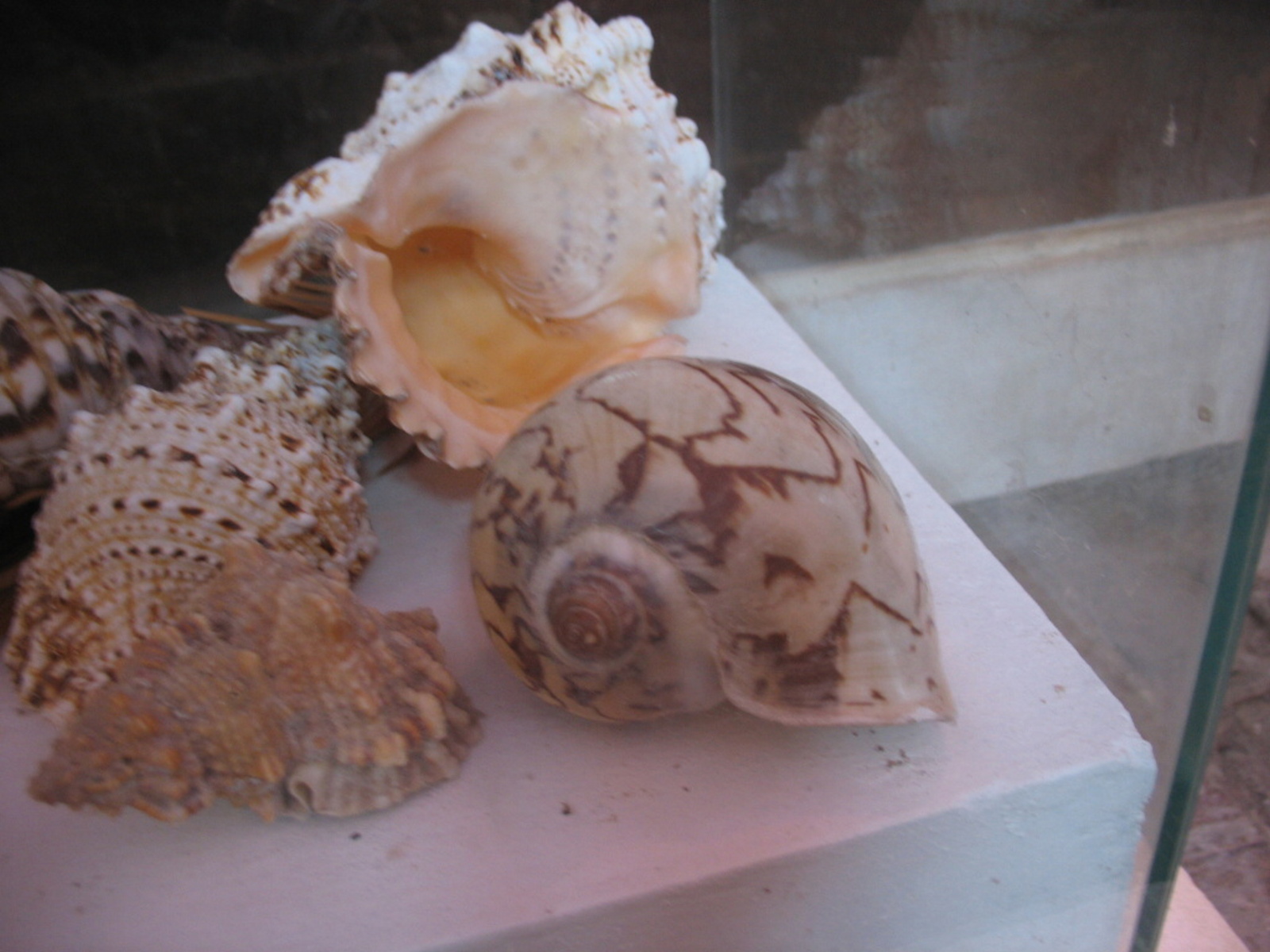 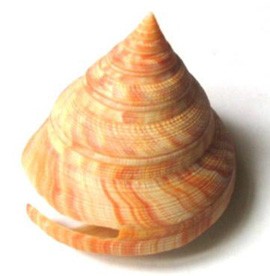 mořští plži
kotouč